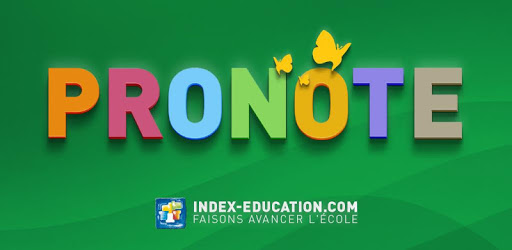 & COMPETENCES en Bac Pro
Carole Vanotti DDF Lycée X. Bichat – Nov.2020
PARAMETRER le client PRONOTE(par la direction et/ou DDFPT)Onglet « Compétences »
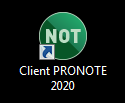 Sélectionner le référentiel du Bac Pro :
Onglet « Référentiels » puis « Référentiels par domaine »
Sélectionner « Bac Pro » 
Cliquer sur «  Ajouter des référentiels » (liste de référentiels de Bac Pro pré-installés par Index Education)
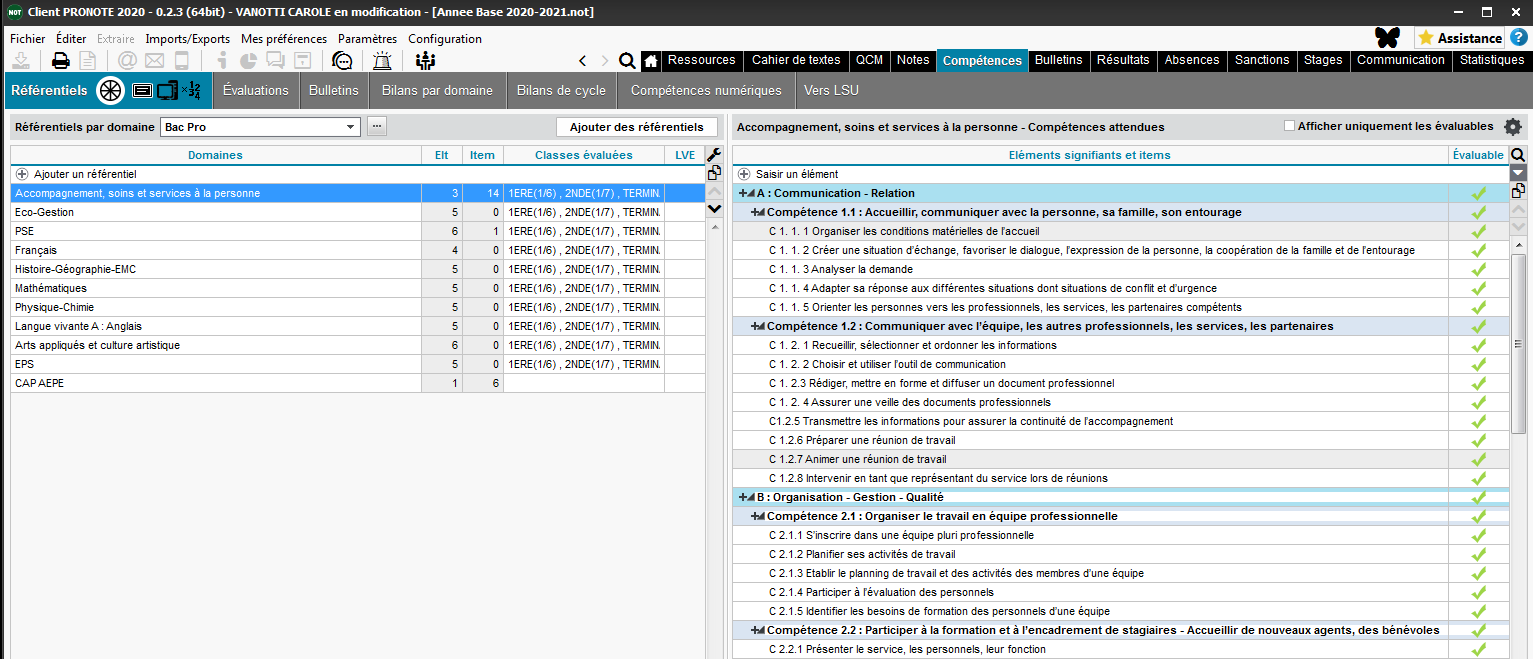 Créér un référentiel non disponible (ex : CAP AEPE) ou les compétences des disciplines générales du Bac Pro :
Onglet « Référentiels » puis « Référentiels par domaine »

cliquer sur « + Ajouter un référentiel », 
cliquer sur « + Créer un nouveau domaine », 
sélectionner les « Classes évaluées »,
dans la partie « éléments signifiants et items » : cliquer sur « + Saisir un élément » : rédiger ou copier/coller les compétences. Possibilité d’importer des compétences via un fichier texte (.txt) 

Info d’Index Education : 
« Dans une prochaine mise à jour (0.2.4 ou 0.2.5), les livrets scolaires des lycées PRO seront intégrés dans PRONOTE avec leurs compétences »
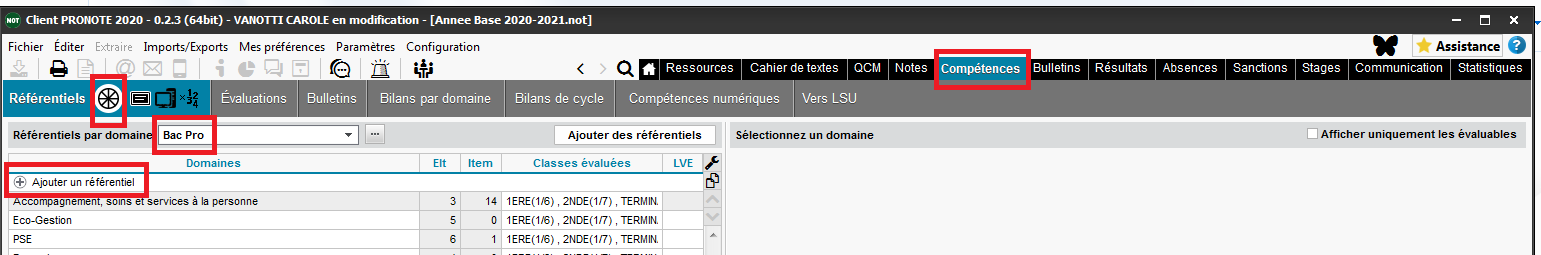 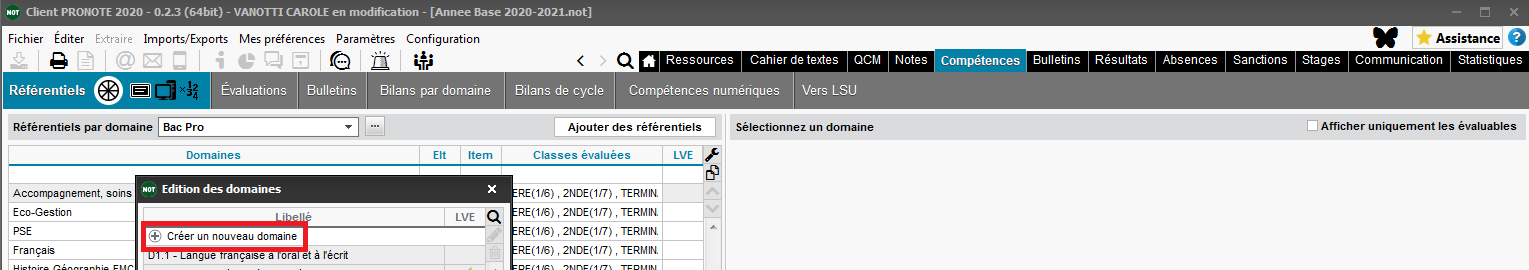 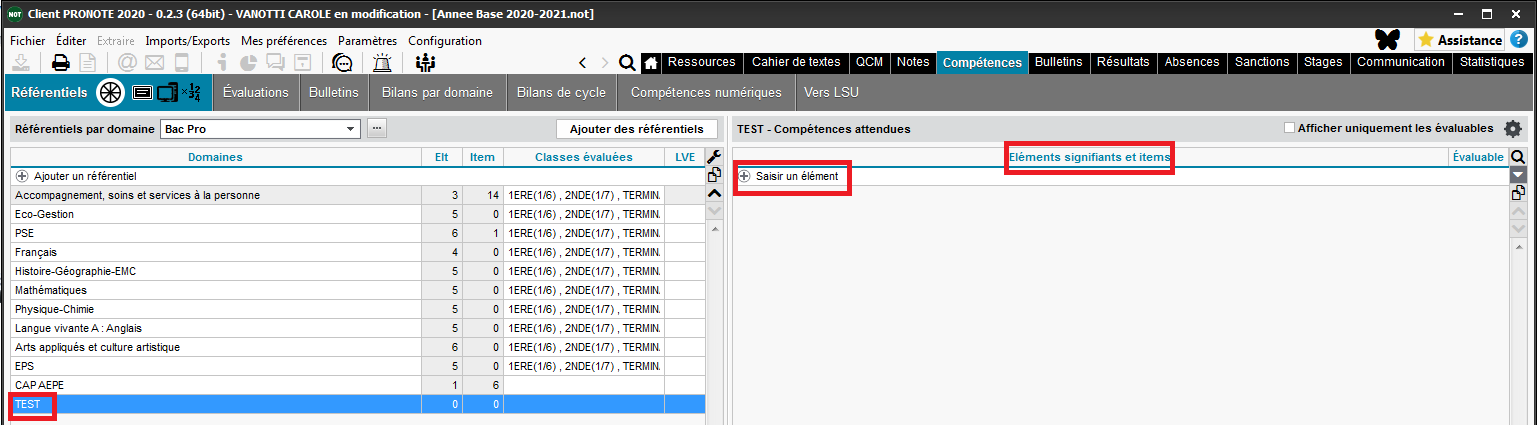 Paramétrer les niveaux de maîtrise :
Onglet « Paramètres » puis « Niveaux de maîtrise »

Sélectionner les niveaux de maîtrise souhaités en lien avec le LSL Pro (niveaux de 1 à 4) pour ensuite faciliter la remontée dans le LSL Pro (possibilité prévue en 2021).

Ex :  
	





+ Absent        + Non Evalué       + Dispensé

Info d’Index Education : 
« Dans une prochaine mise à jour (0.2.4 ou 0.2.5), les livrets scolaires des lycées PRO seront intégrés dans PRONOTE avec leurs compétences  »
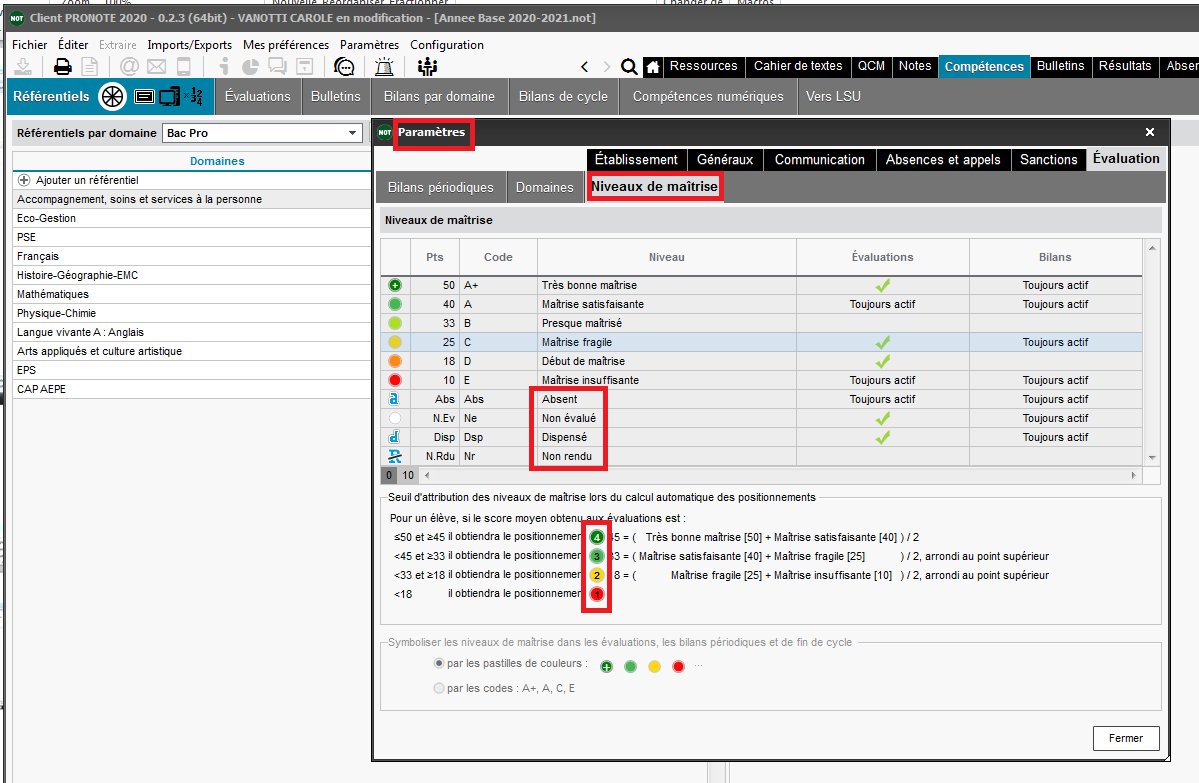 Paramétrer les bulletins de compétences : « Bulletins » puis « Paramétrage des maquettes »
les bulletins de compétences sont imprimables pour chaque élève
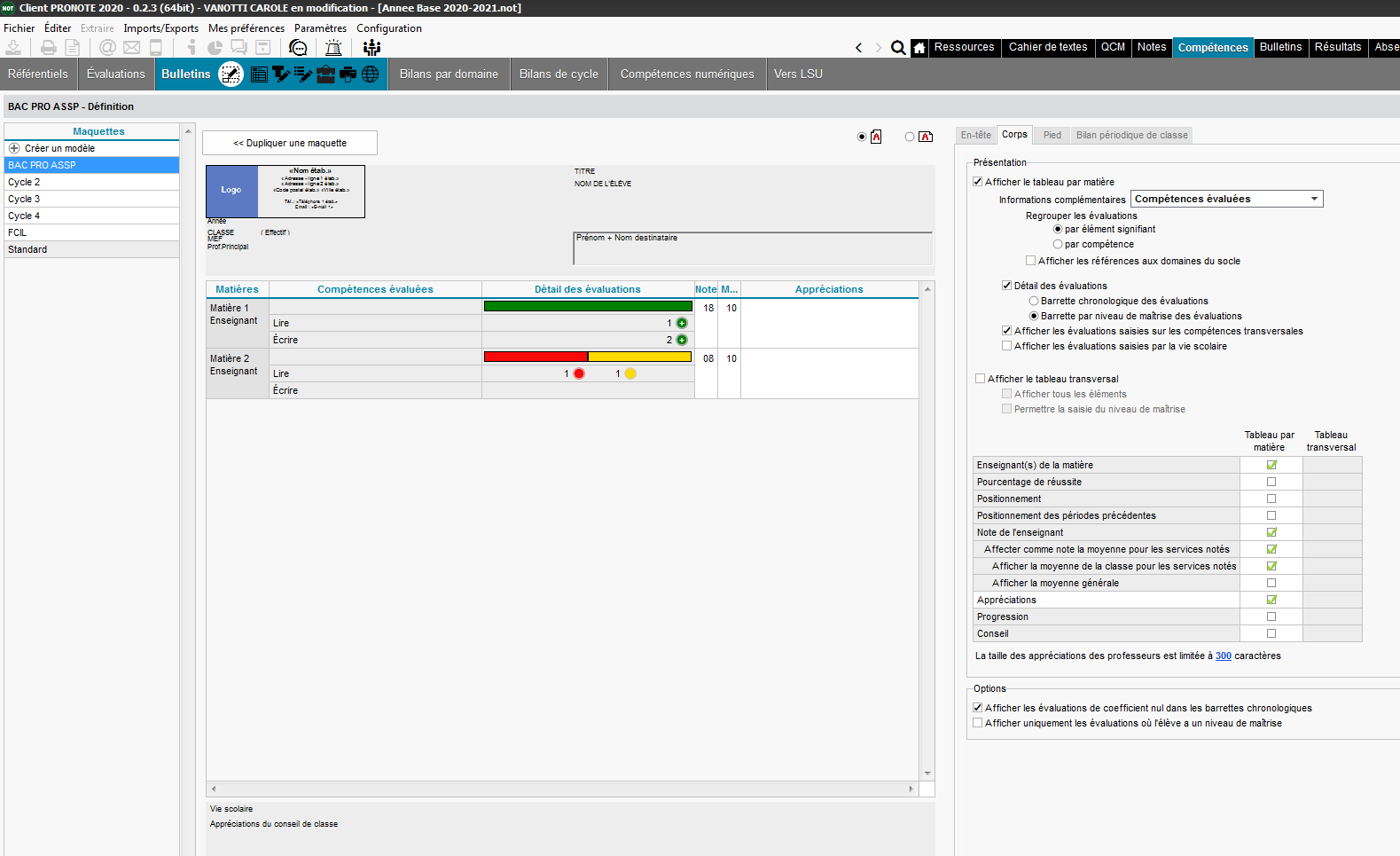 UTILISER Pronote (par les enseignants)
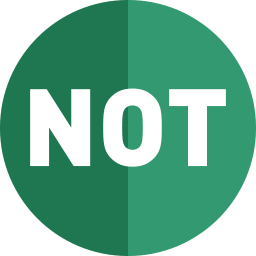 Onglet « Compétences »
Créer une évaluation par compétences :
Onglet « Evaluations »
« Saisie des Evaluations »
 «  + Cliquez ici pour créer une évaluation »

Indiquer l’intitulé
Ajouter des compétences (possibilité de les coefficienter)
Possibilité de créer un devoir associé (avec une note)
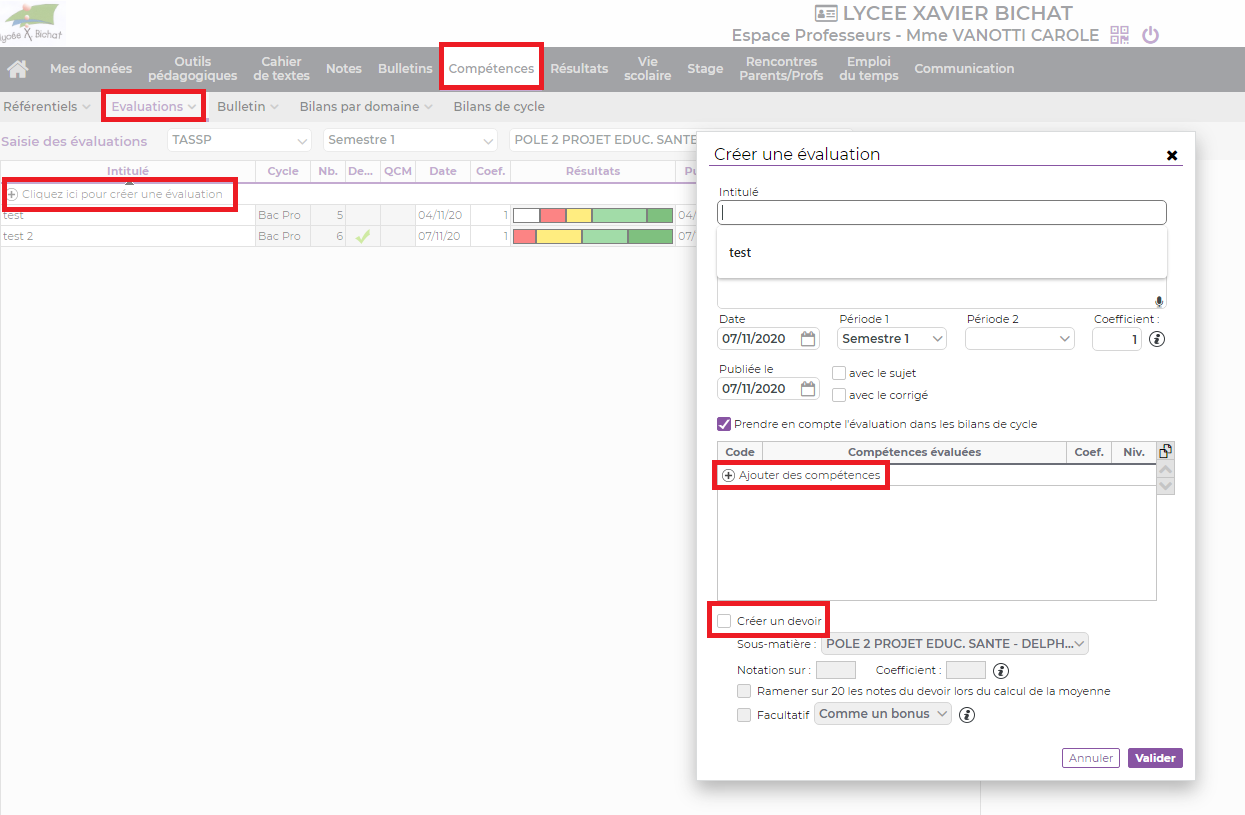 Sans devoir associé : uniquement visible dans le bulletin de compétences.

Avec devoir associé : visible dans le bulletin de compétences  + bulletin de notes.
Note calculée automatiquement à partir de la synthèse des niveaux de maîtrise (double-clic)
Note renseignée par l’enseignant
Possibilité de passer par l’onglet « Notes », « Saisie des notes », « Créer un devoir)
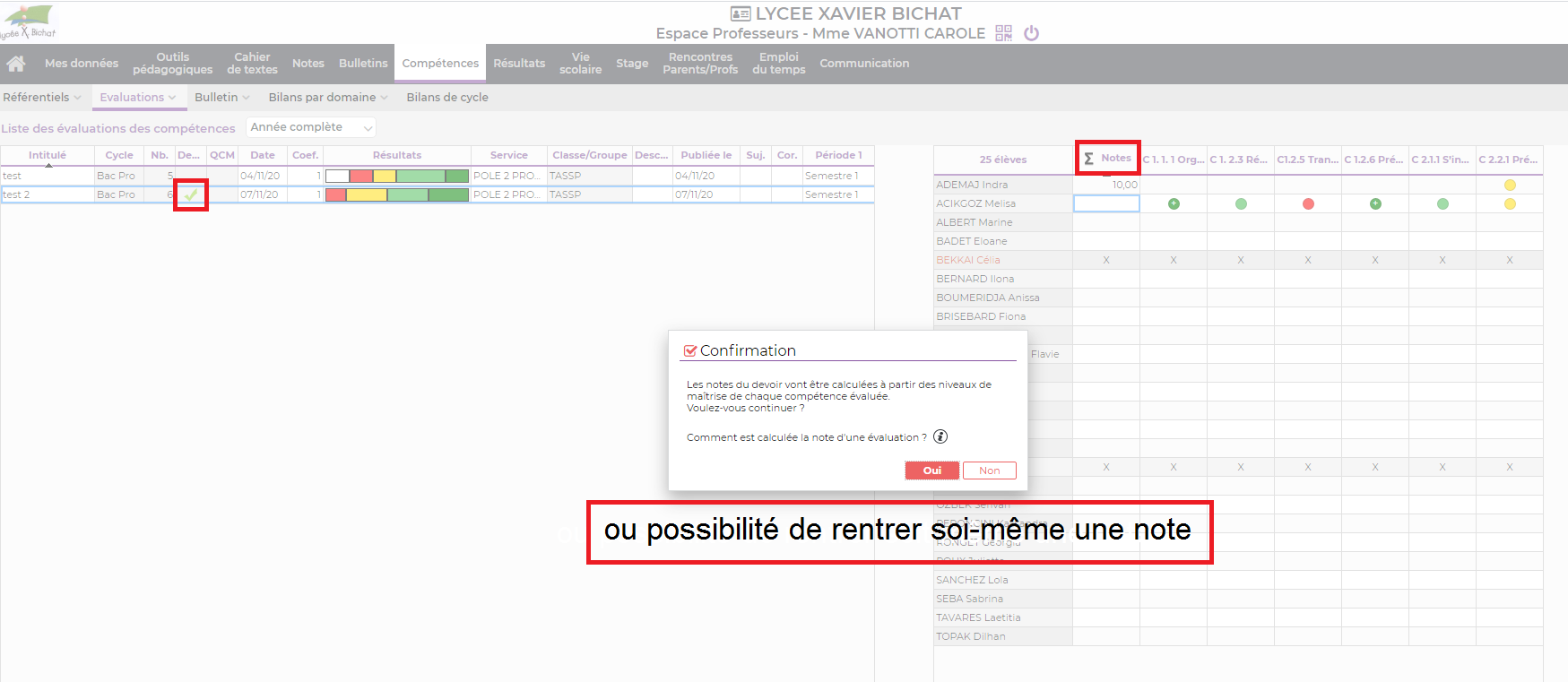 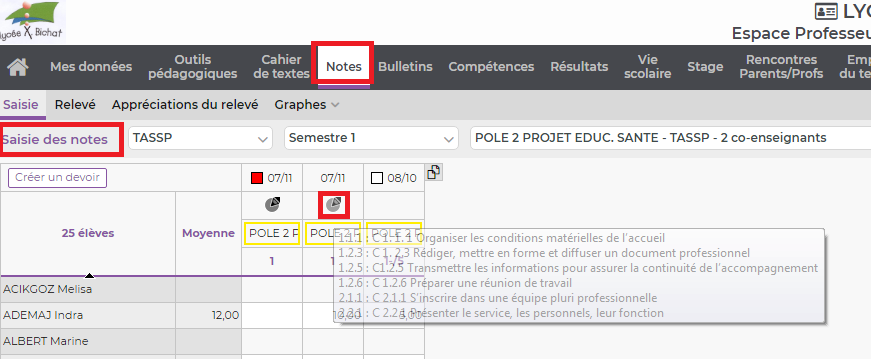 Compléter les appréciations pour le bulletin :
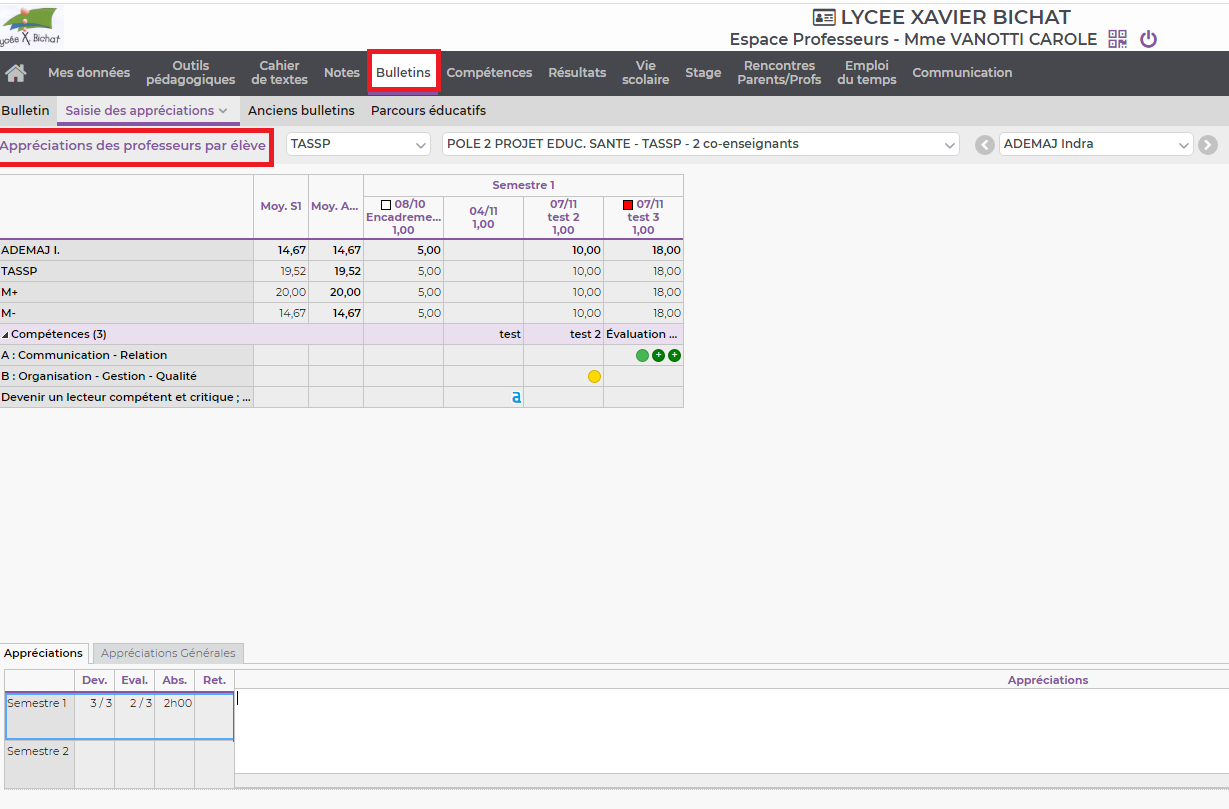 Au niveau des enseignants de notre SEP, nous n’avons pas encore testé toutes ces fonctionnalités

Certainement encore plein de possibilités à découvrir sur Pronote…
Notamment lors de la remontée vers le LSP PRO quand cela sera possible !


A SUIVRE…
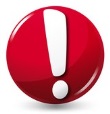 FIN